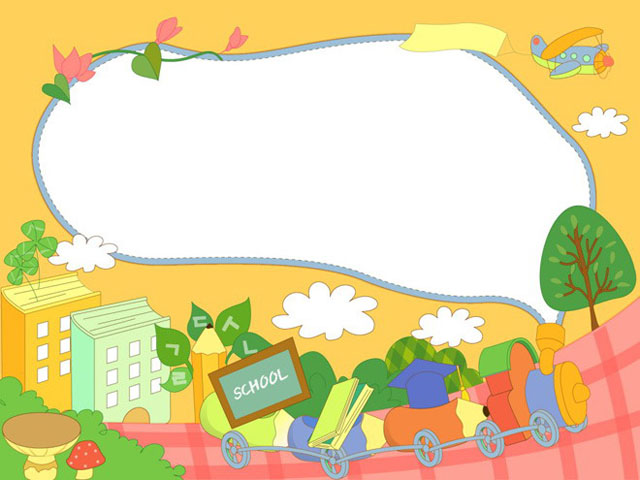 CHÀO MỪNG CÁC CON
ĐẾN VỚI TIẾT HỌC TẬP ĐỌC- KỂ CHUYỆN
Bài: Chiếc áo len
MÁI ẤM
[Speaker Notes: Chu diem nay cac em se dc lquen vs cac bai tap doc lien quan den gd, ng than nhu ba me, ong ba, anh chi emm]
Thứ hai ngày 20 tháng 9 năm 2021
Tập đọc – Kể chuyện
Chiếc áo len (20)
Theo Từ Nguyên Thạch
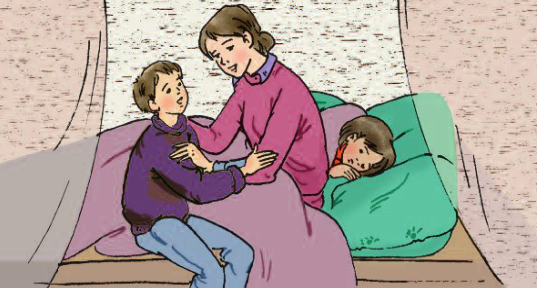 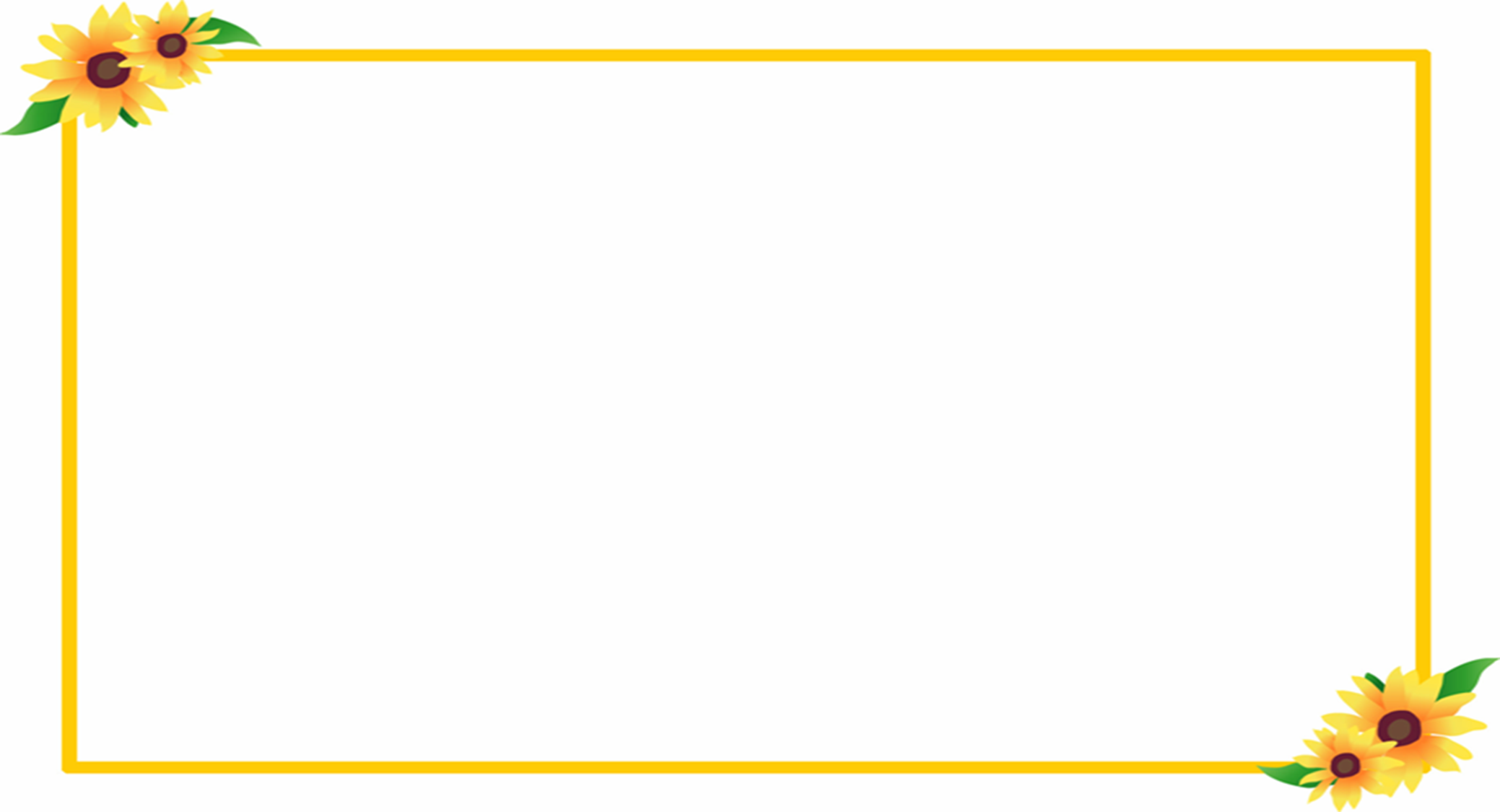 MỤC TIÊU
Đọc trôi chảy cả bài: đọc đúng các từ khó, dễ phát âm sai; biết ngắt, nghỉ hơi hợp lí.
Hiểu nghĩa của các từ mới:bối rối, thì thào.
Hiểu ND: Anh em phải biết nhường nhịn, thương yêu, quan tâm đến nhau.
Kể lại được từng đoạn của câu chuyện theo lời kể của Lan dựa theo gợi ý.
A. Khởi động
A. Khởi động
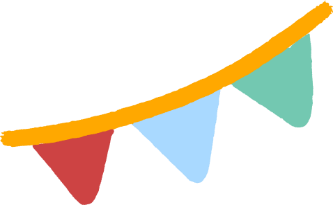 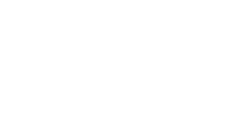 Đọc đoạn 1 và trả lời câu hỏi 1 trong bài Cô giáo tí hon (17).
2. Đọc đoạn mà em thích và nêu nội dung bài Cô giáo tí hon (17).
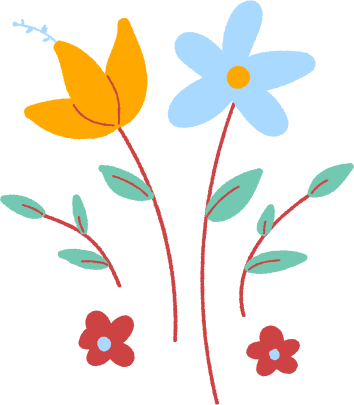 B. Khám phá
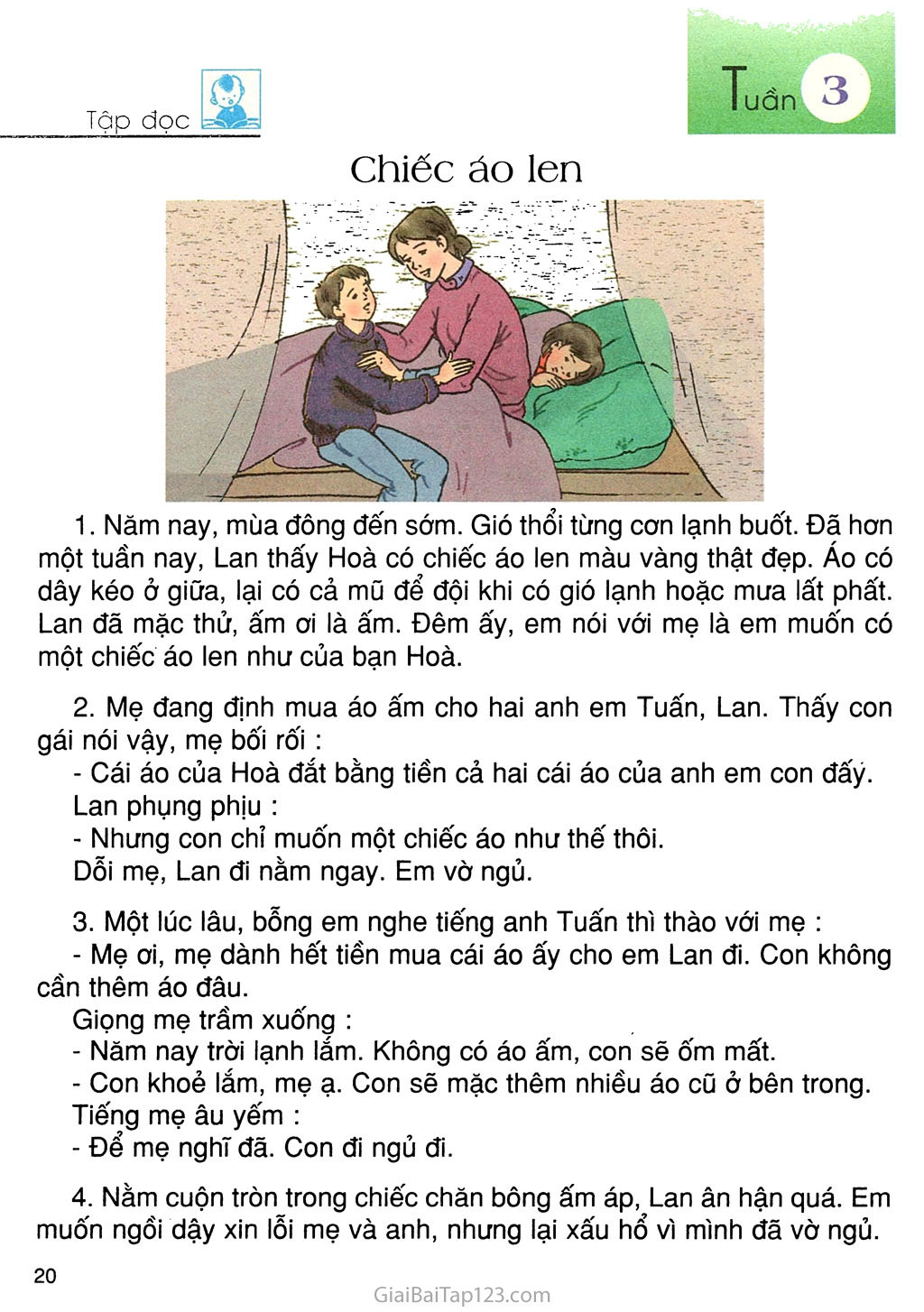 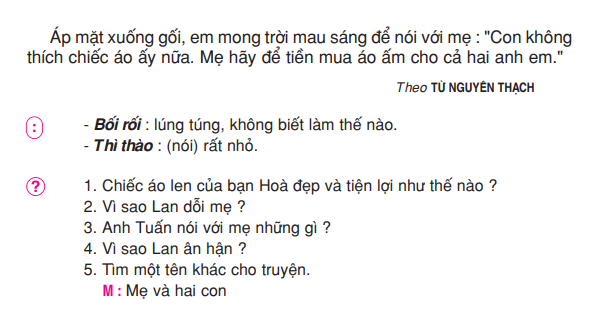 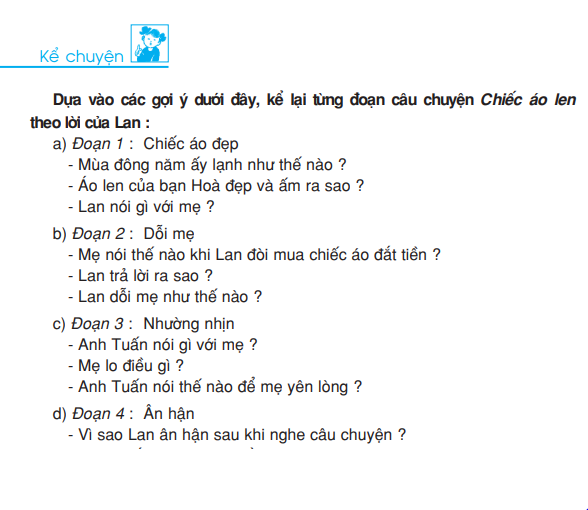 Luyện đọc đoạn 1 (lần 1)
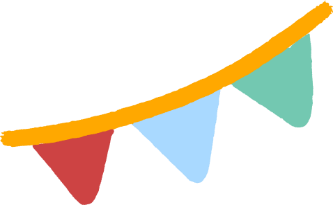 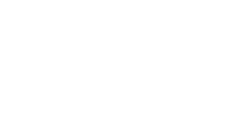 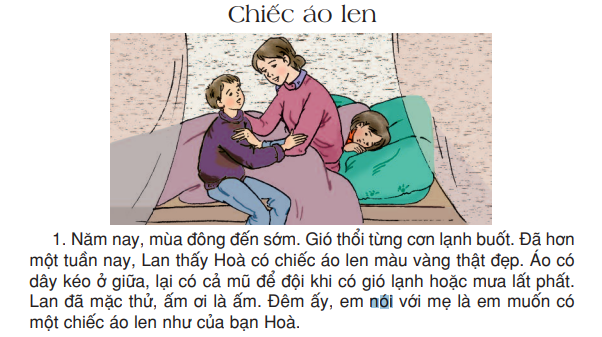 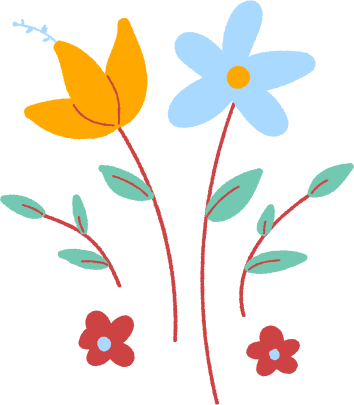 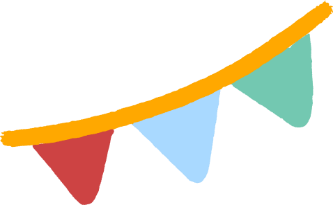 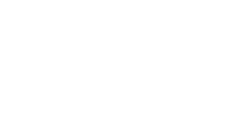 Luyện đọc đoạn 2
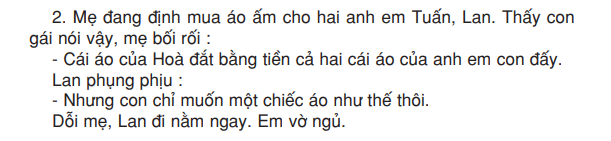 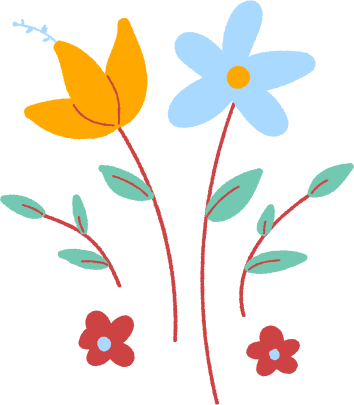 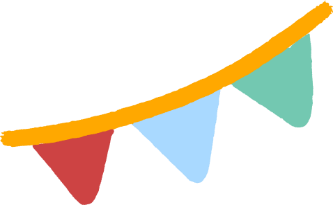 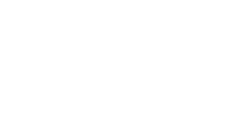 Cái áo của Hoà đắt bằng tiền cả hai cái áo của anh em con đấy.
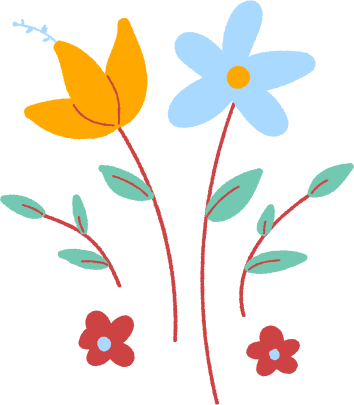 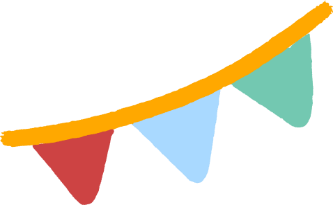 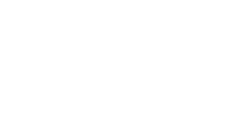 Luyện đọc đoạn 3
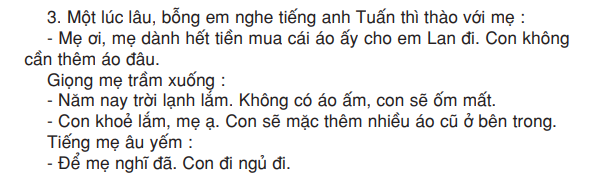 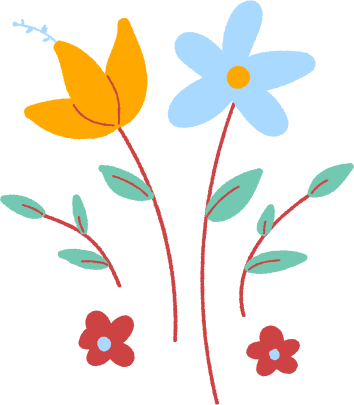 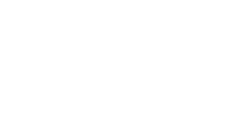 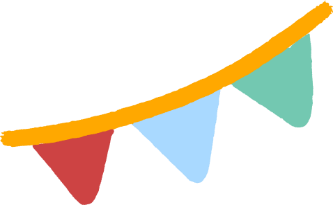 Luyện đọc đoạn 4
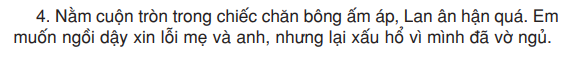 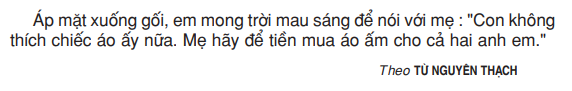 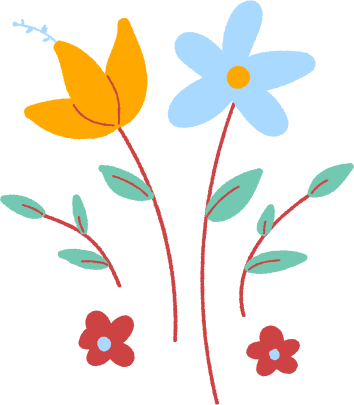 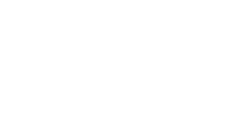 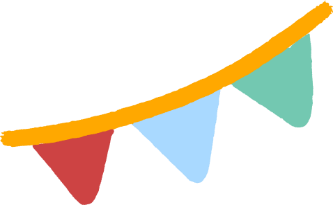 Áp mặt xuống gối, em mong trời mau sáng để nói với mẹ: “Con không thích chiếc áo ấy nữa. Mẹ hãy để tiền mua áo ấm cho cả hai anh em.
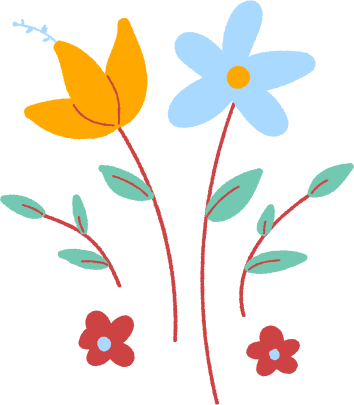 Luyện đọc đoạn 1 (lần 2)
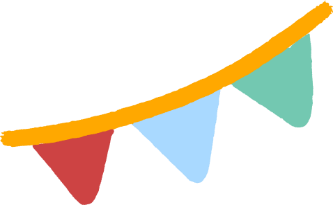 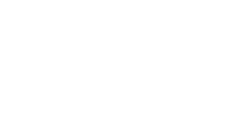 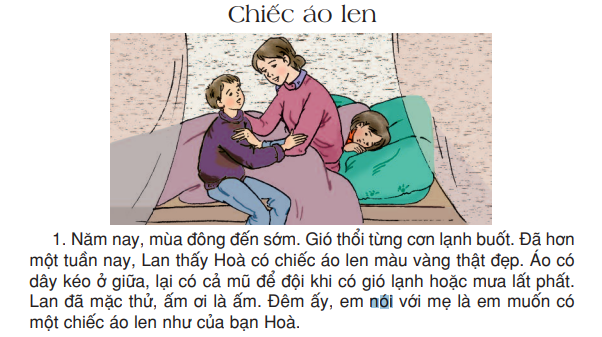 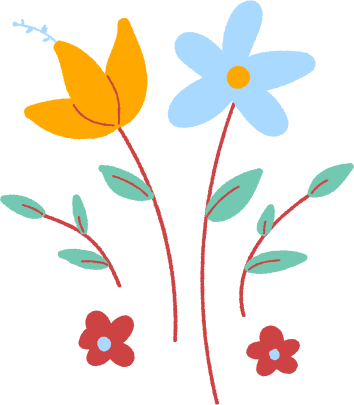 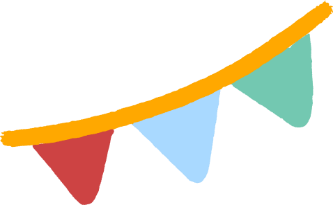 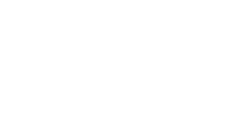 Luyện đọc đoạn 2
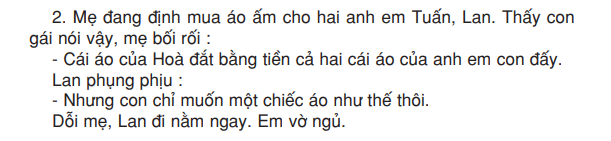 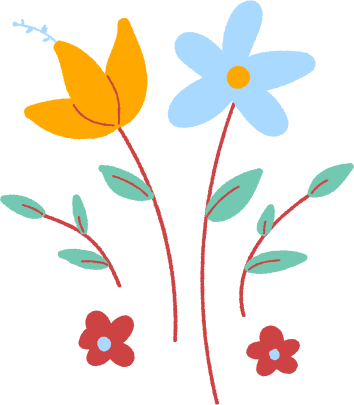 Bối rối: lúng túng, không biết làm thế nào.
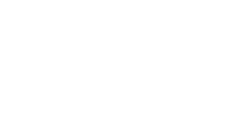 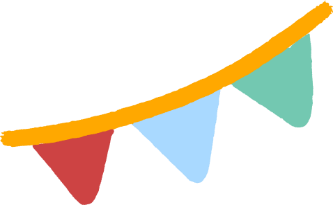 Luyện đọc đoạn 3
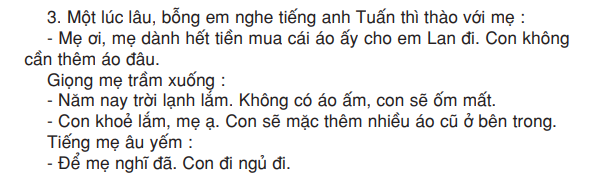 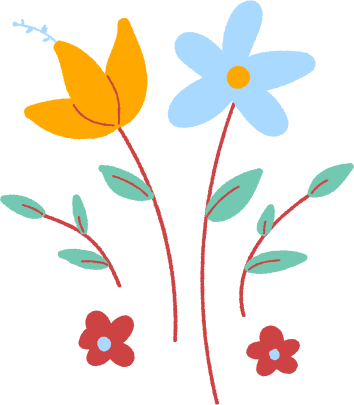 Thì thào: (nói) rất nhỏ.
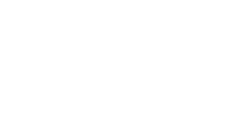 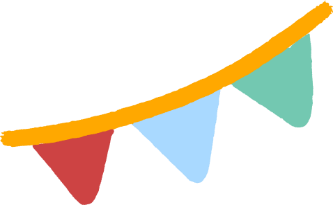 Luyện đọc đoạn 4
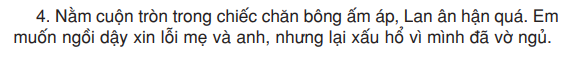 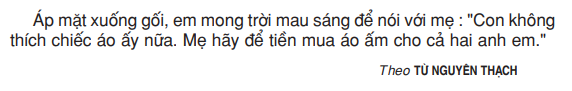 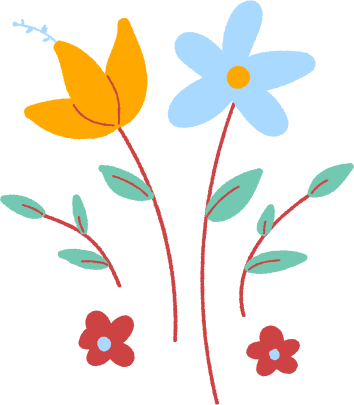 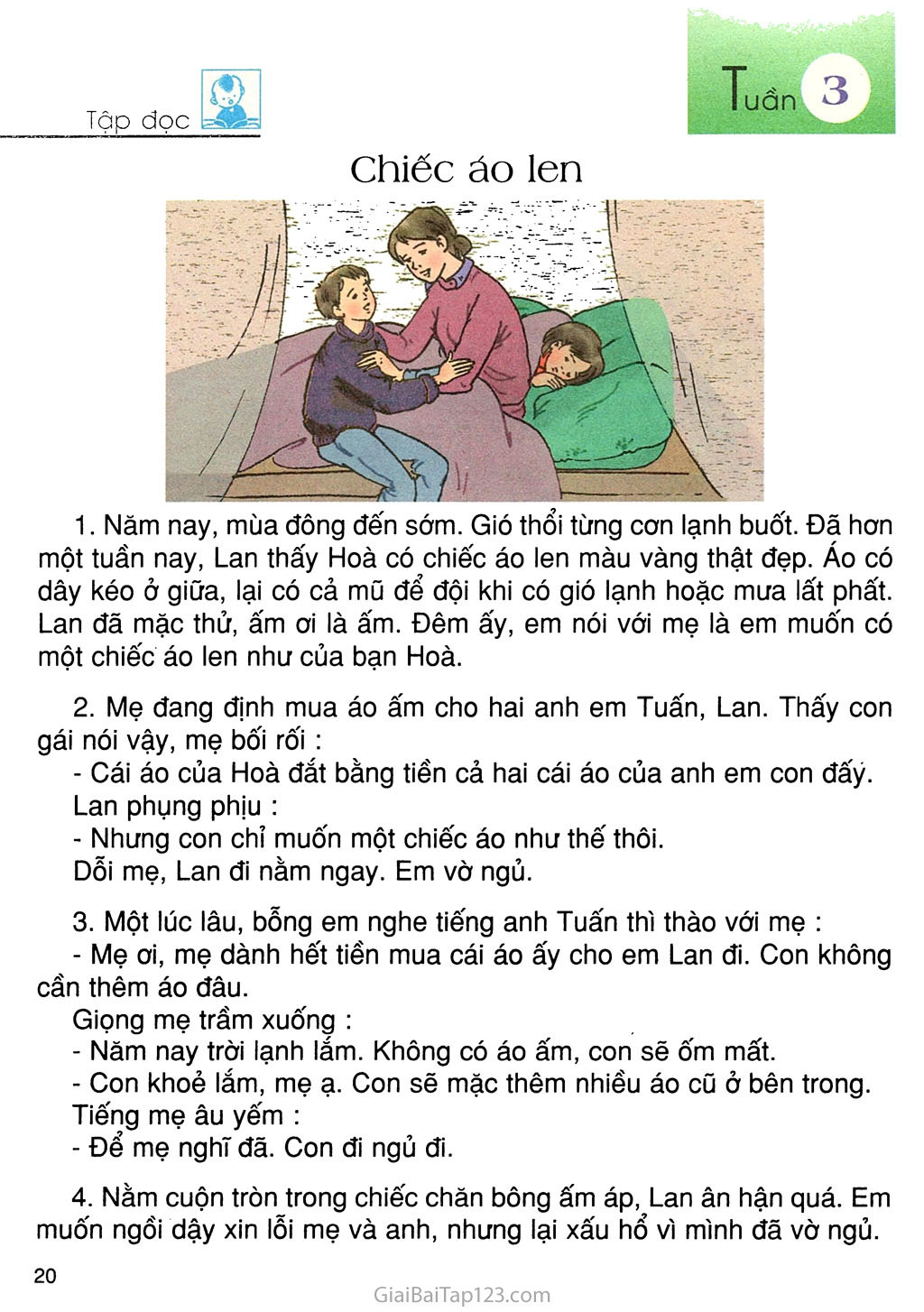 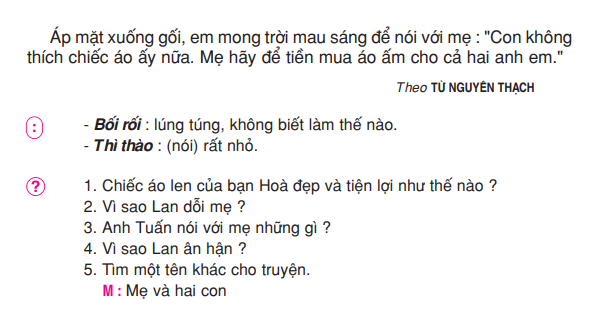 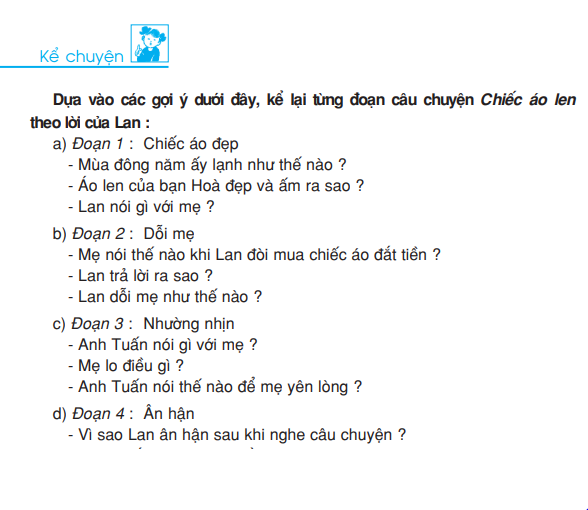 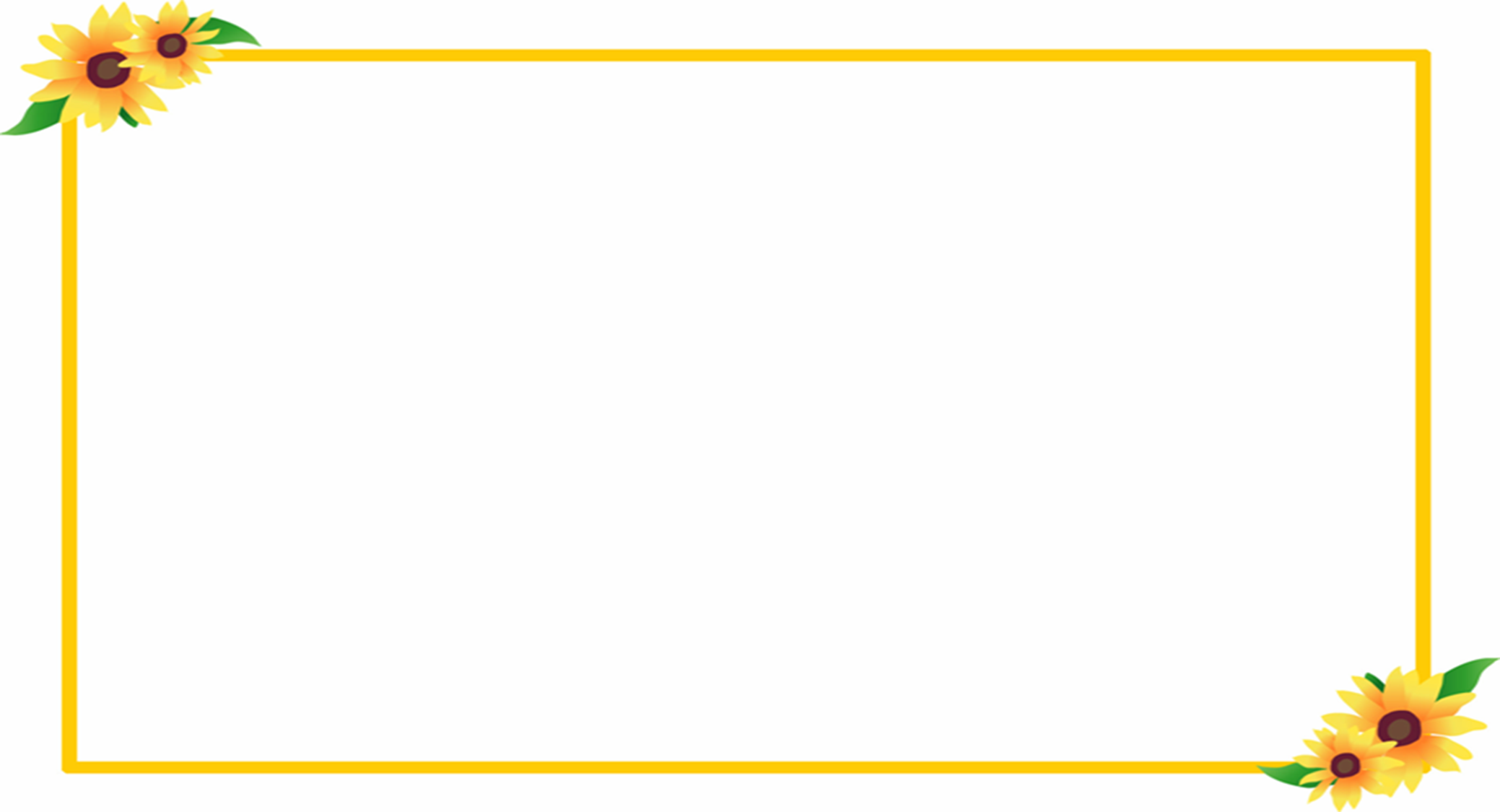 MỤC TIÊU
Đọc trôi chảy cả bài: đọc đúng các từ khó, dễ phát âm sai; biết ngắt, nghỉ hơi hợp lí.
Hiểu nghĩa của các từ mới:bối rối, thì thào.
Hiểu ND: Anh em phải biết nhường nhịn, thương yêu, quan tâm đến nhau.
Kể lại được từng đoạn của câu chuyện theo lời kể của Lan dựa theo gợi ý.
C. Thực hành
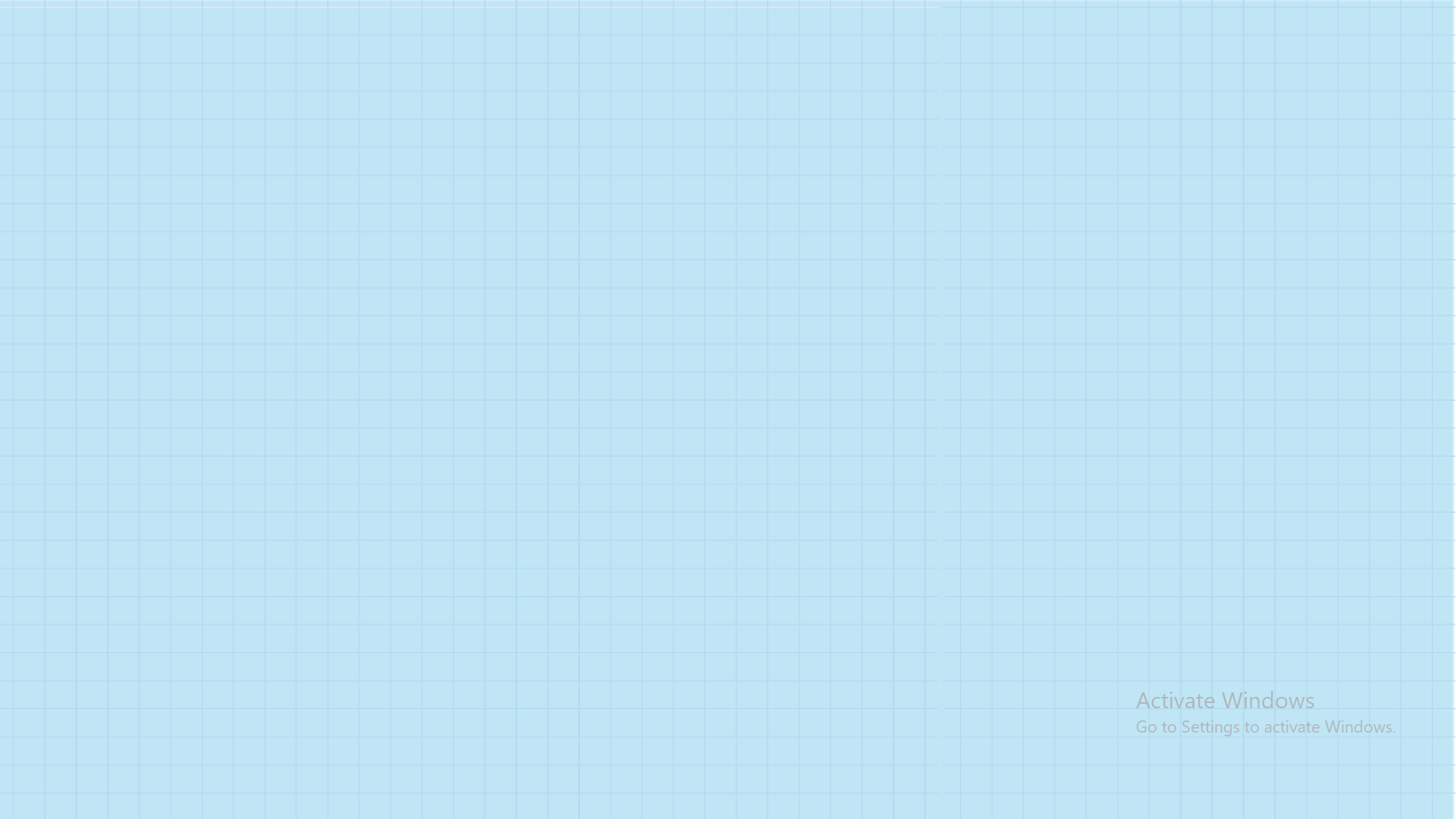 Tìm hiểu bài
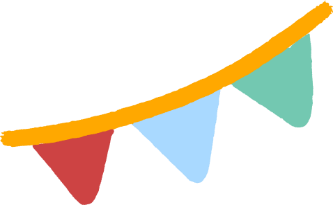 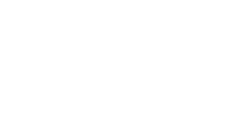 Câu 1: Chiếc áo len của bạn Hòa đẹp và tiện lợi như thế nào ?
Áo màu vàng, có dây kéo ở giữa, có mũ để đội, ấm ơi là ấm.
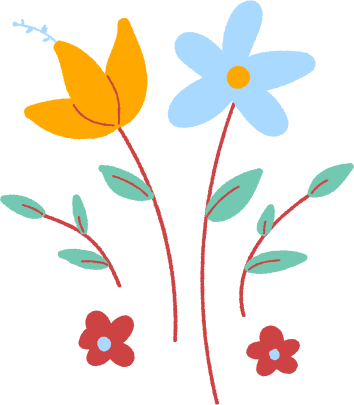 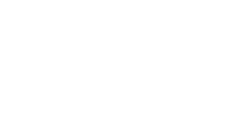 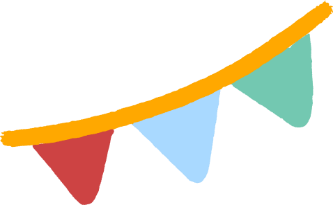 Câu 2: Vì sao Lan dỗi mẹ?
Vì mẹ nói rằng không thể mua chiếc áo đắt tiền như vậy.
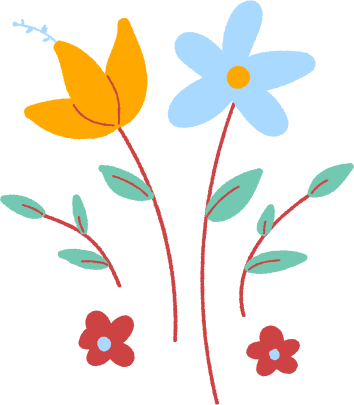 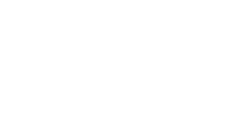 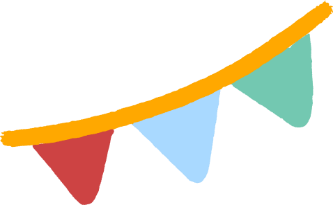 Câu 3: Anh Tuấn nói với mẹ những gì?
Mẹ hãy dành hết tiền mua áo cho em Lan. Con không cần thêm áo vì con khoẻ lắm. Nếu lạnh, con sẽ mặc them nhiều áo cũ ở bên trong.
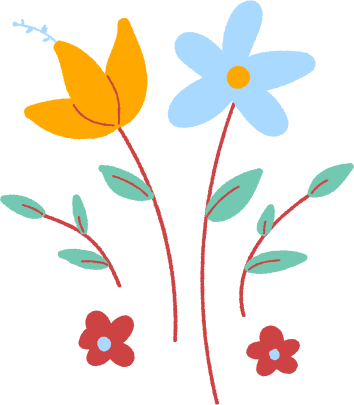 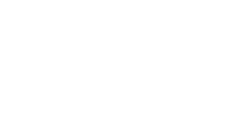 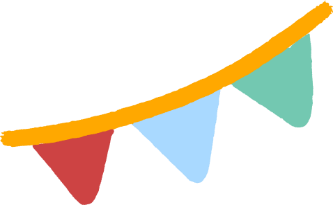 Câu 4: Vì sao Lan ân hận?
-   Vì Lan đã làm cho mẹ buồn.
Vì Lan thấy mình ích kỉ, chỉ biết nghĩ đến mình, không nghĩ đến anh.
Vì cảm động trước tấm lòng yêu thương của mẹ và sự nhường nhịn, độ lượng của anh…
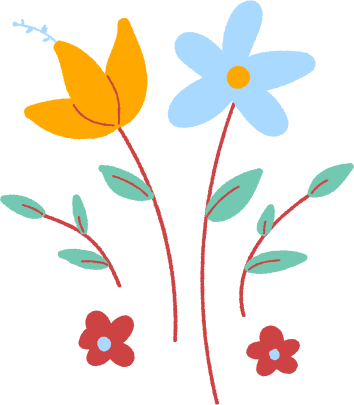 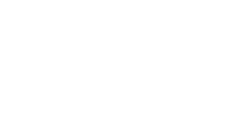 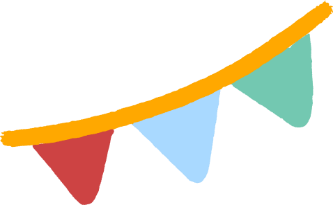 Câu 5: Tìm một tên khác cho truyện.
M: Mẹ và hai con.
Tấm lòng của người anh.
Cô bé ngoan.
Cô bé biết ân hận.
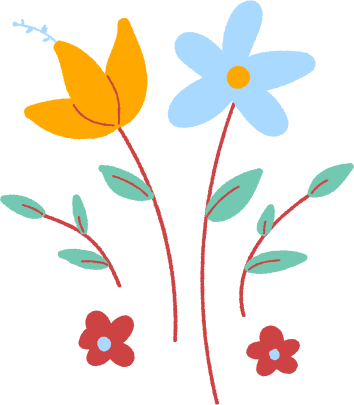 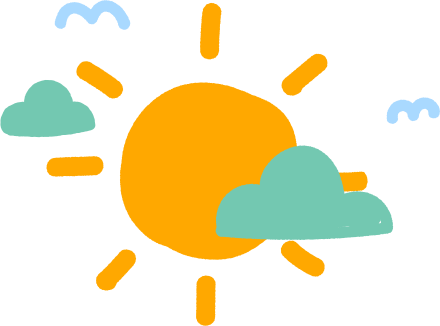 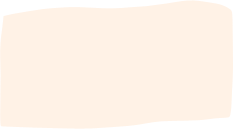 Nội dung
Anh em phải biết nhường nhịn, thương yêu, quan tâm đến nhau.
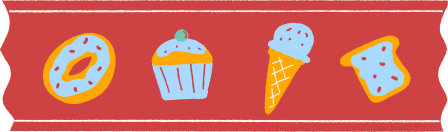 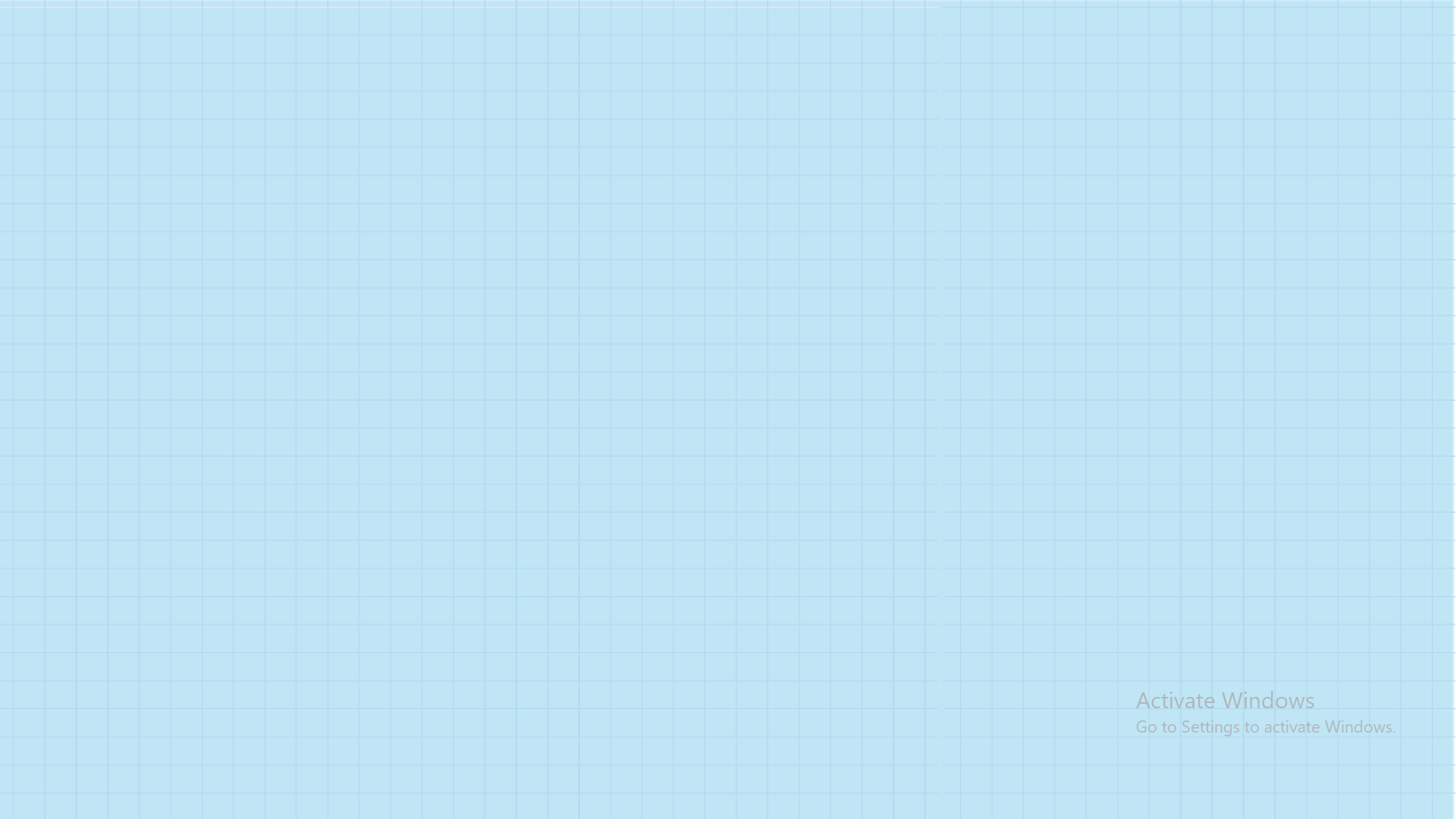 Luyện đọc lại
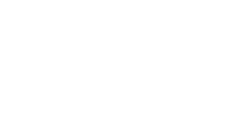 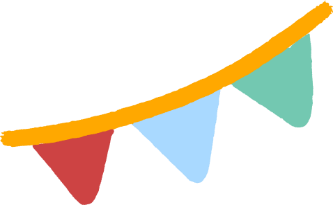 Để đọc bài này được hay, các con cần đọc
với giọng như thế nào?
Toàn bài đọc với giọng tình cảm, nhẹ nhàng.
Phân biệt giọng đọc của các nhân vật.
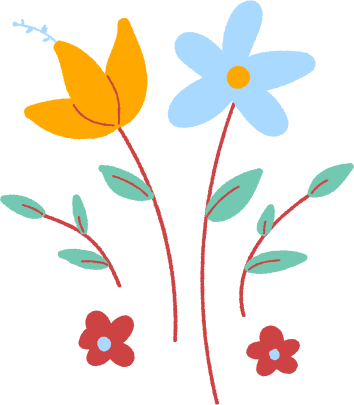 Luyện đọc lại (đoạn 3)
3. Một lúc lâu, bỗng em nghe tiếng anh Tuấn thì thào với mẹ:
   - Mẹ ơi, mẹ dành hết tiền mua cái áo ấy cho em Lan đi. Con không cần thêm áo đâu.
   Giọng mẹ trầm xuống:
   - Năm nay trời lạnh lắm. Không có áo ấm con sẽ ốm mất.
   - Con khỏe lắm, mẹ ạ. Con sẽ mặc thêm nhiều áo cũ ở bên trong.
   Tiếng mẹ âu yếm: 
   - Để mẹ nghĩ đã. Con đi ngủ đi.
thì thào
không cần
trầm xuống
lạnh lắm
ốm mất
khỏe lắm
âu yếm
nghĩ
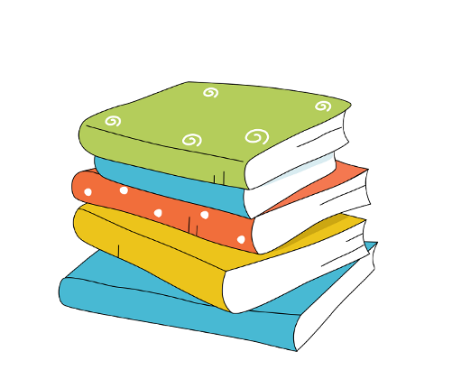 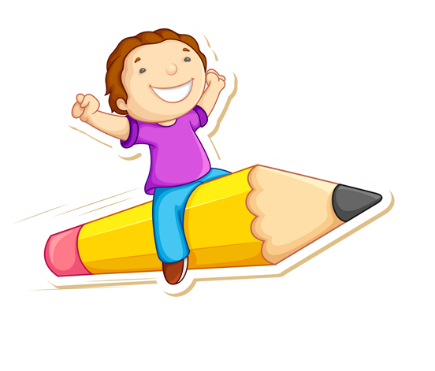 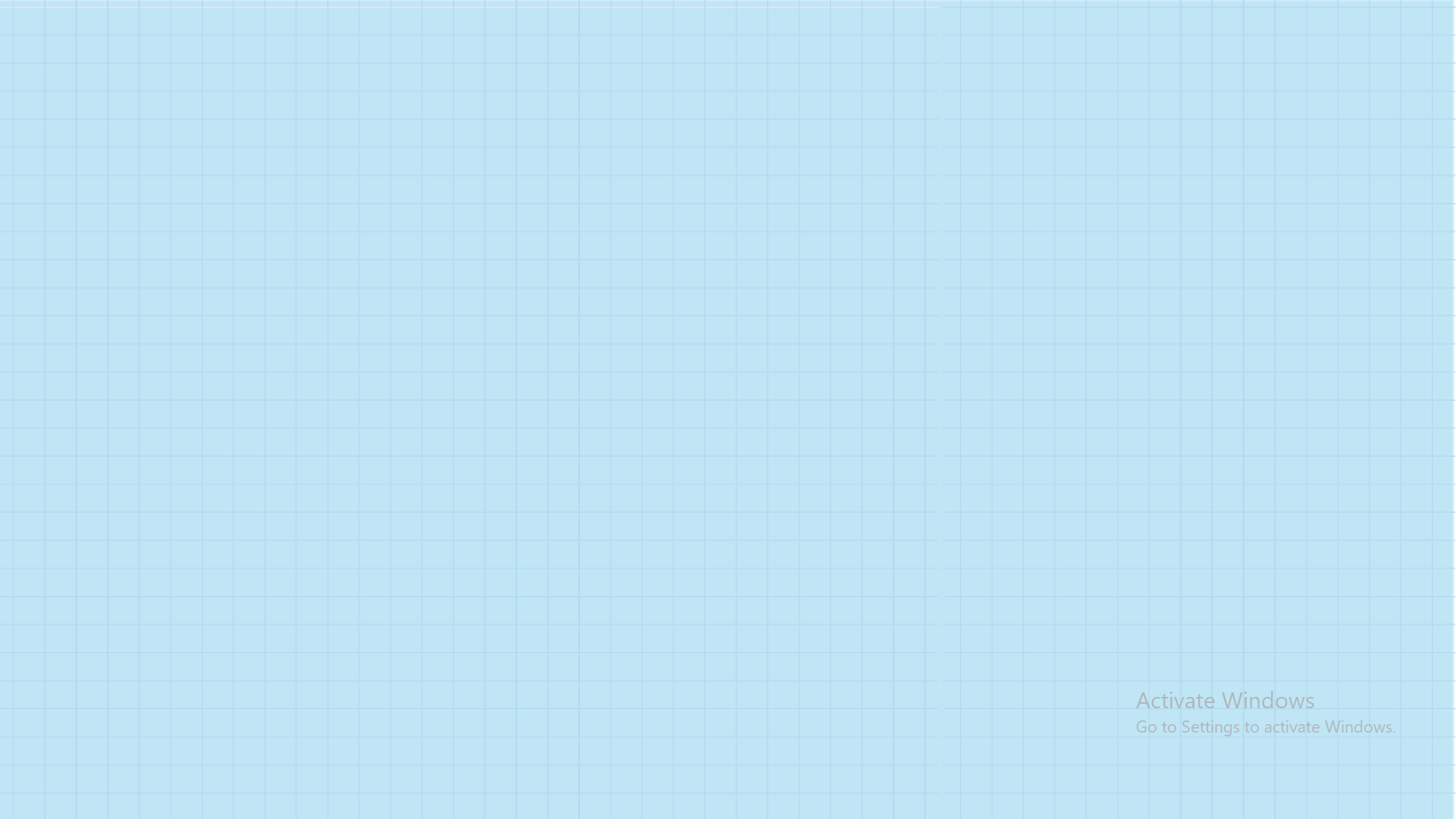 Kể chuyện
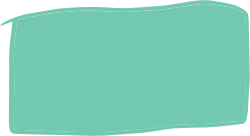 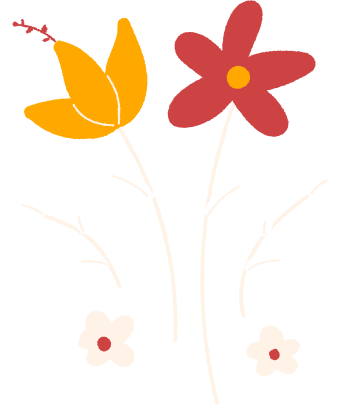 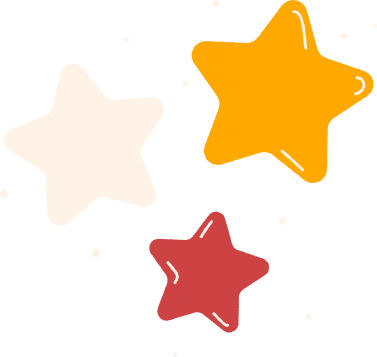 Dựa vào các gợi ý dưới đây, kể lại từng đoạn câu chuyện Chiếc áo len theo lời của Lan:
a) Đoạn 1: Chiếc áo đẹp
1. Mùa đông năm ấy lạnh như thế nào?
2. Áo len của bạn Hòa đẹp và ấm ra sao?
3. Lan nói gì với mẹ?
Gợi ý:
1: Mùa đông năm ấy đến sớm, gió thổi rất lạnh.
2: Mấy hôm nay, em thấy Hoà đến lớp mặc một 
chiếc áo màu vàng đẹp ơi là đẹp, em thích lắm…
3: Đêm ấy, em nói với mẹ…
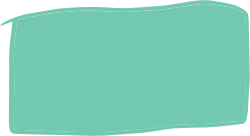 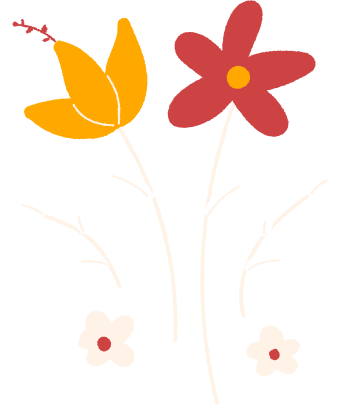 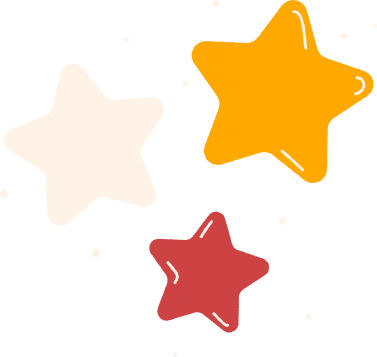 Dựa vào các gợi ý dưới đây, kể lại từng đoạn câu chuyện Chiếc áo len theo lời của Lan:
b) Đoạn 2: Giận dỗi
1. Mẹ nói thế nào khi Lan đòi mua chiếc áo đắt tiền?
2. Lan trả lời ra sao?
3. Lan dỗi mẹ như thế nào?
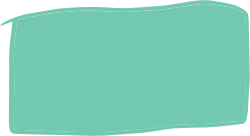 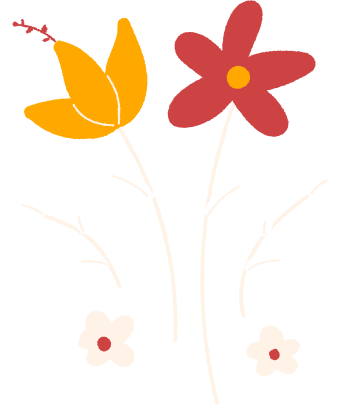 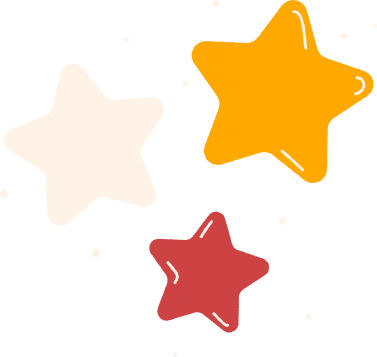 Dựa vào các gợi ý dưới đây, kể lại từng đoạn câu chuyện Chiếc áo len theo lời của Lan:
c) Đoạn 3: Nhường nhịn
1. Anh Tuấn nói gì với mẹ?
2. Mẹ lo điều gì?
3. Anh Tuấn nói thế nào để mẹ yên lòng?
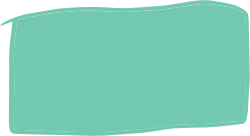 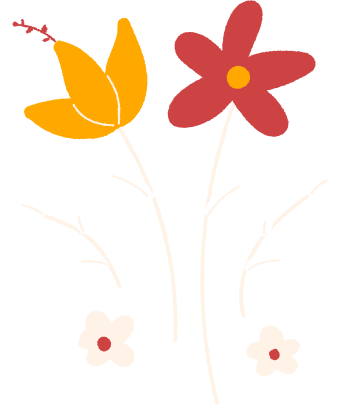 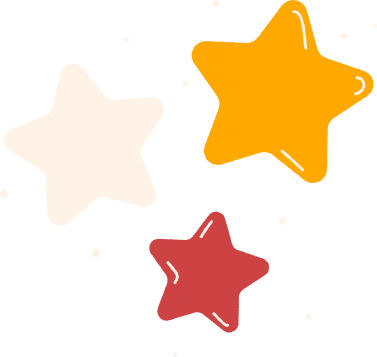 Dựa vào các gợi ý dưới đây, kể lại từng đoạn câu chuyện Chiếc áo len theo lời của Lan:
d) Đoạn 4: Ân hận
1.Vì sao Lan ân hận sau khi nghe câu chuyện?
2. Lan muốn nói với mẹ điều gì?
Dựa vào các gợi ý, em hãy đóng vai là nhân vật Lan và luyện kể lại từng đoạn của câu chuyện “Chiếc áo len”
b) Đoạn 2: Giận dỗi
a) Đoạn 1: Chiếc áo đẹp
1. Mẹ nói thế nào khi Lan đòi mua chiếc áo đắt tiền?
1. Mùa đông năm ấy lạnh như thế nào?
2. Áo len của bạn Hòa đẹp và ấm ra sao?
2. Lan trả lời ra sao?
3. Lan nói gì với mẹ?
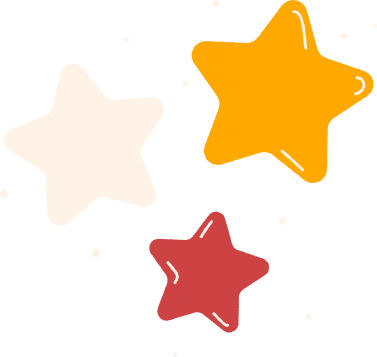 3. Lan dỗi mẹ như thế nào?
d) Đoạn 4: Ân hận
c) Đoạn 3: Nhường nhịn
1.Vì sao Lan ân hận sau khi nghe câu chuyện?
1. Anh Tuấn nói gì với mẹ?
2. Mẹ lo điều gì?
2. Lan muốn nói với mẹ điều gì?
3. Anh Tuấn nói thế nào để mẹ yên lòng?
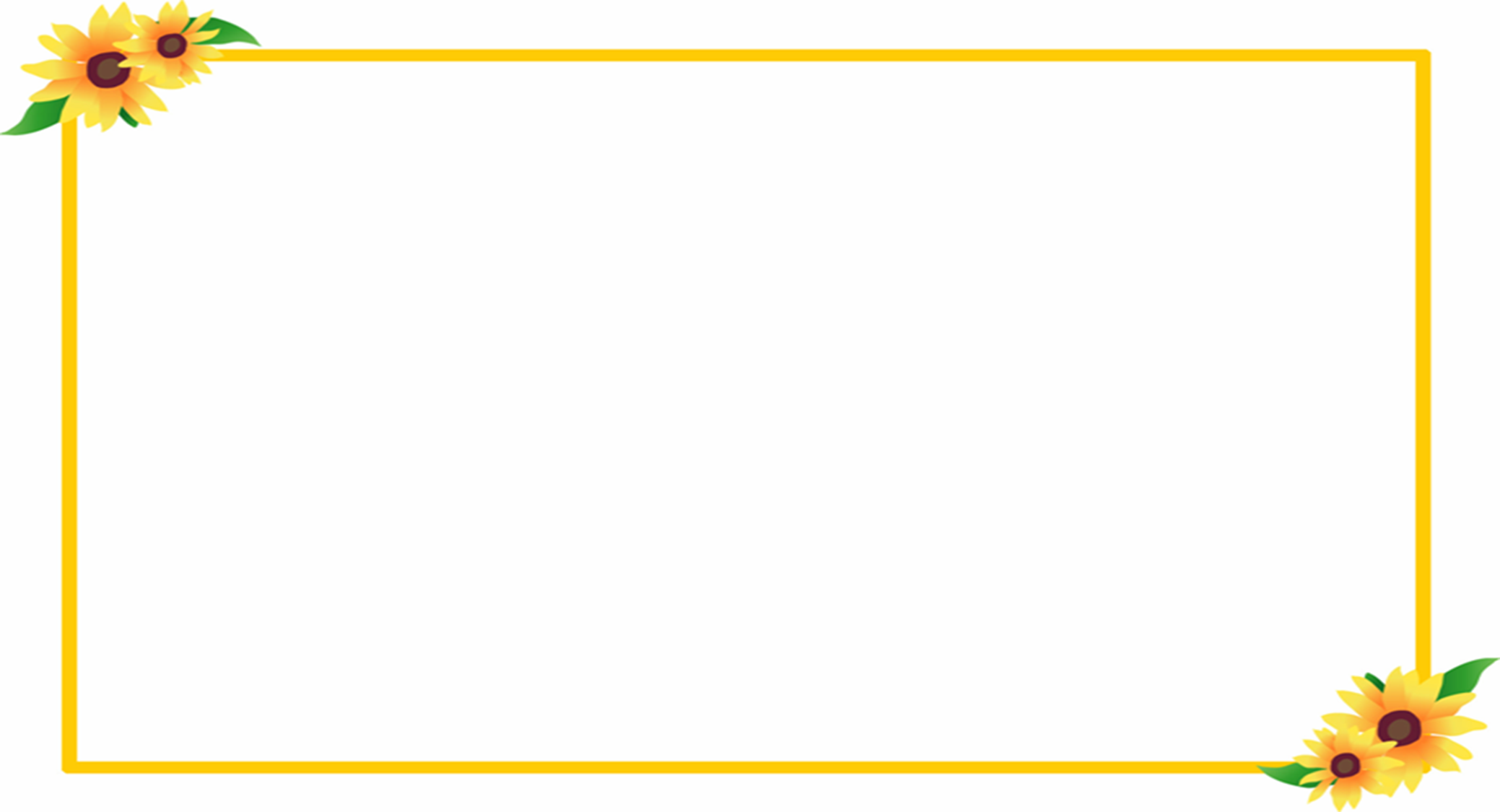 MỤC TIÊU
Đọc trôi chảy cả bài: đọc đúng các từ khó, dễ phát âm sai; biết ngắt, nghỉ hơi hợp lí.
Hiểu nghĩa của các từ mới:bối rối, thì thào.
Hiểu ND: Anh em phải biết nhường nhịn, thương yêu, quan tâm đến nhau.
Kể lại được từng đoạn của câu chuyện theo lời kể của Lan dựa theo gợi ý.
D. Vận dụng, kết nối
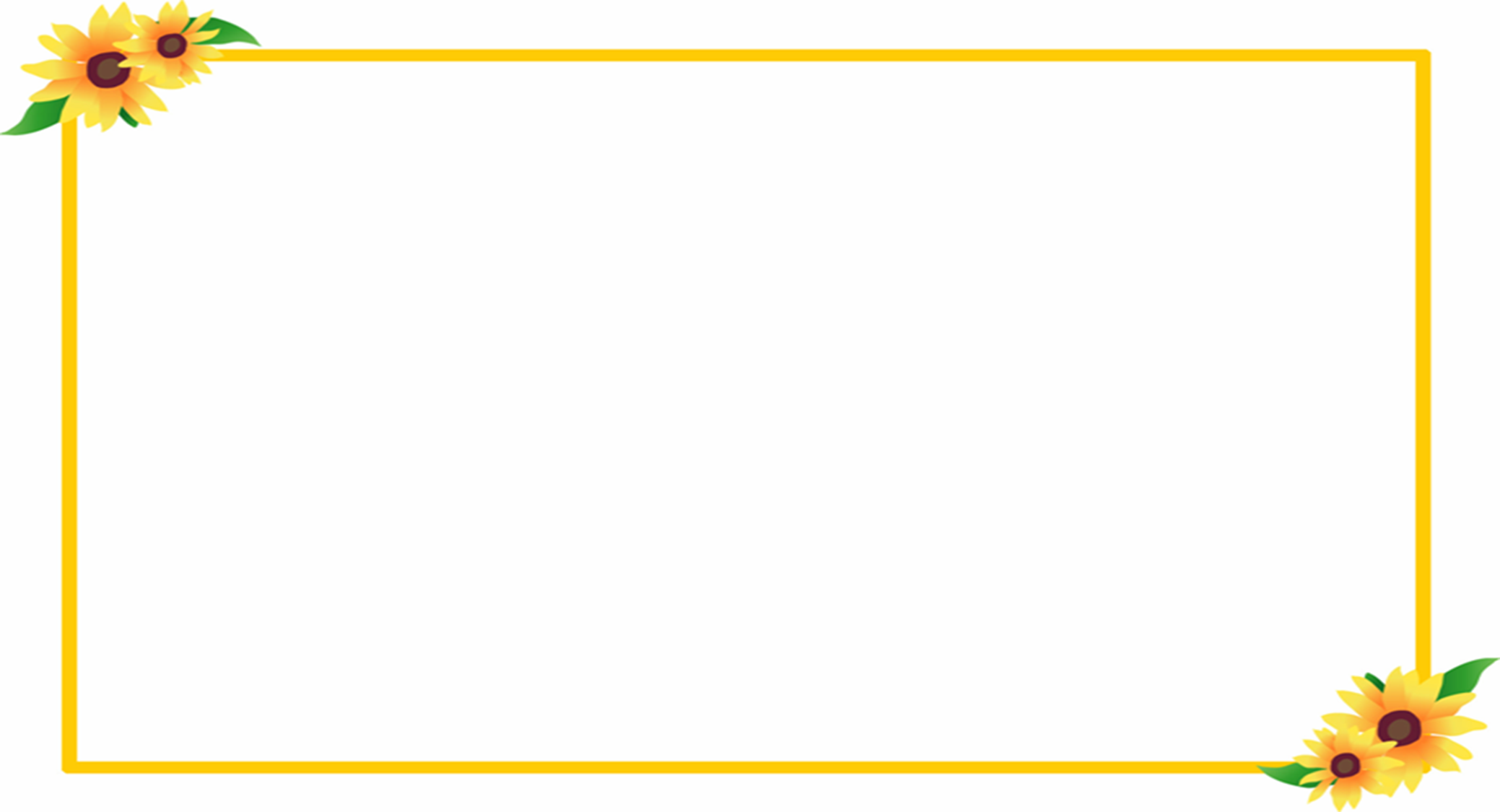 MỤC TIÊU
Đọc trôi chảy cả bài: đọc đúng các từ khó, dễ phát âm sai; biết ngắt, nghỉ hơi hợp lí.
Hiểu nghĩa của các từ mới:bối rối, thì thào.
Hiểu ND: Anh em phải biết nhường nhịn, thương yêu, quan tâm đến nhau.
Kể lại được từng đoạn của câu chuyện theo lời kể của Lan dựa theo gợi ý.
D. Vận dụng, kết nối:
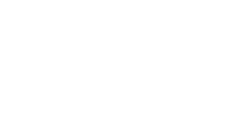 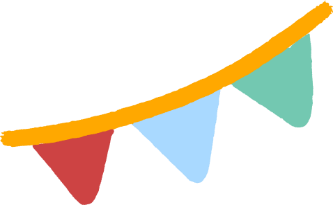 Các em có khi nào đòi cha mẹ mua cho những thứ đắt tiền làm bố mẹ phải lo lắng không?
Có khi nào em dỗi một cách vô lí không?
Sau đó, em có nhận ra mình sai và có xin lỗi không?
-    Về nhà, em hãy kể lại câu chuyện “Chiếc áo len” cho người thân nghe.
-    Chuẩn bị bài sau: Quạt cho bà ngủ.
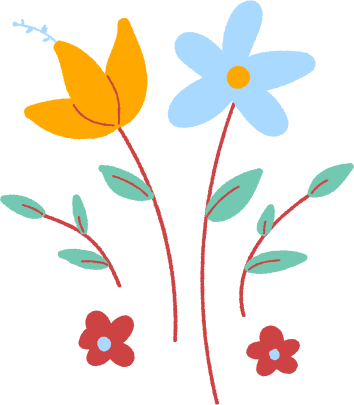 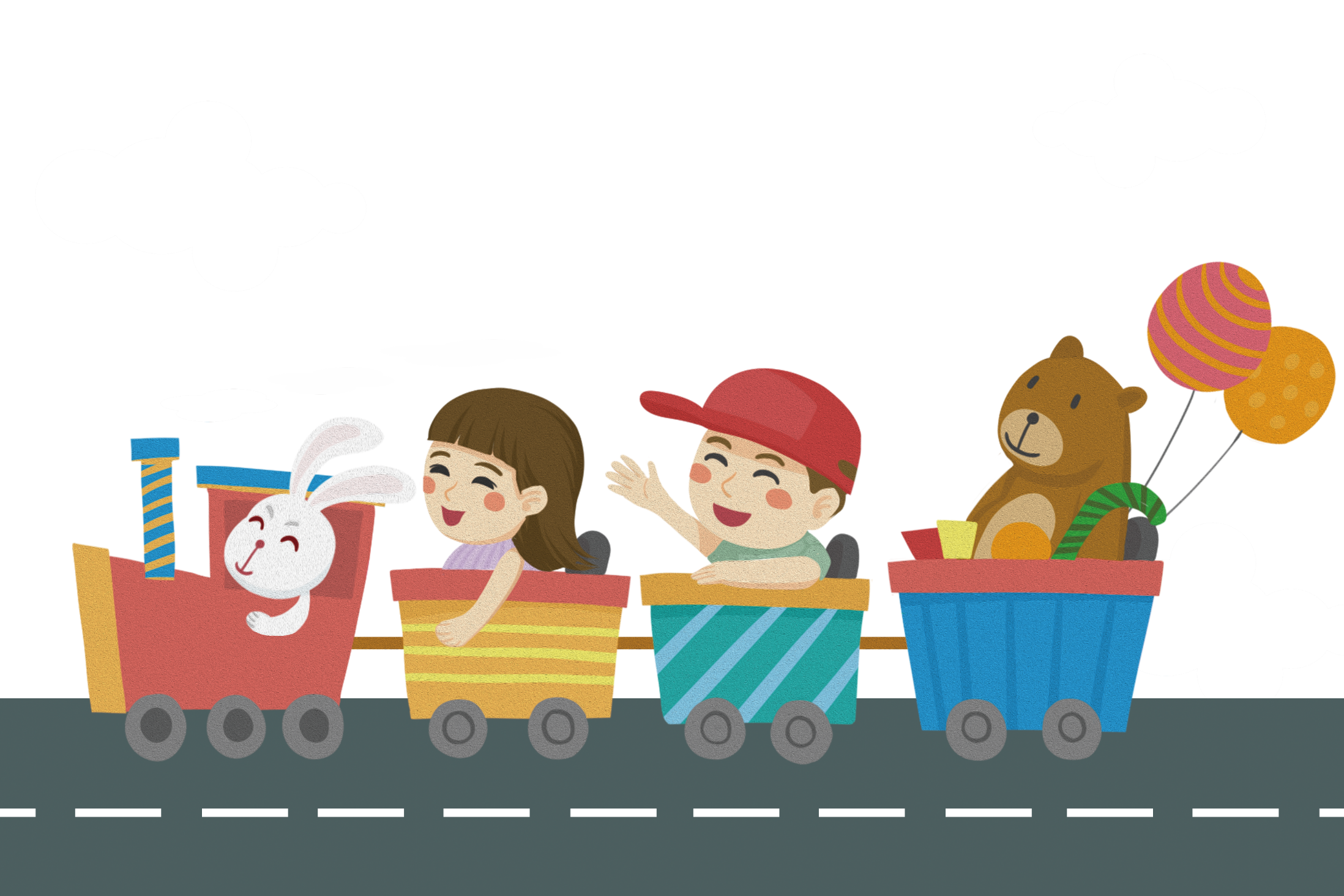 CHÀO TẠM BIỆT